Warm and Cool Colors
What do you think of when you think of things that are hot or warm?
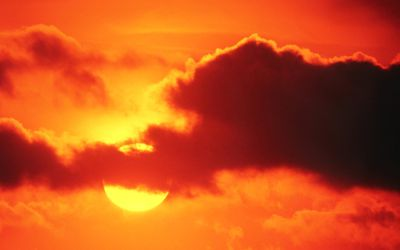 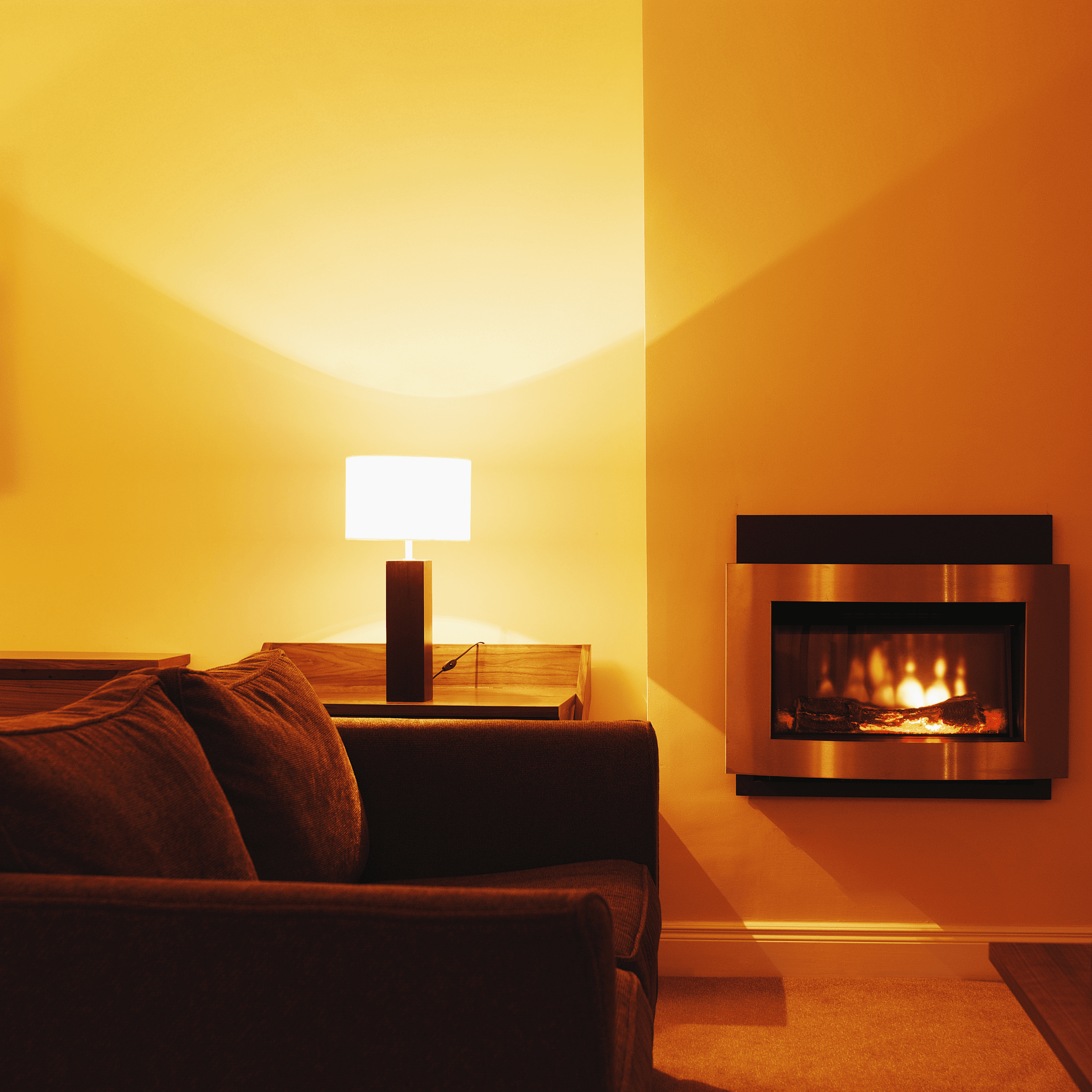 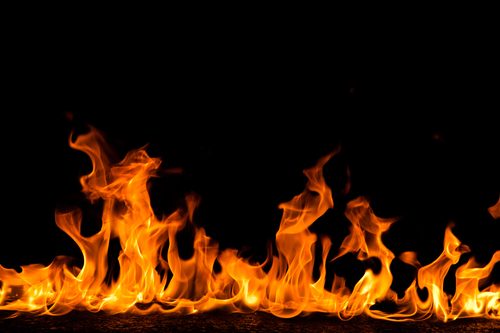 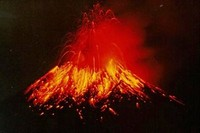 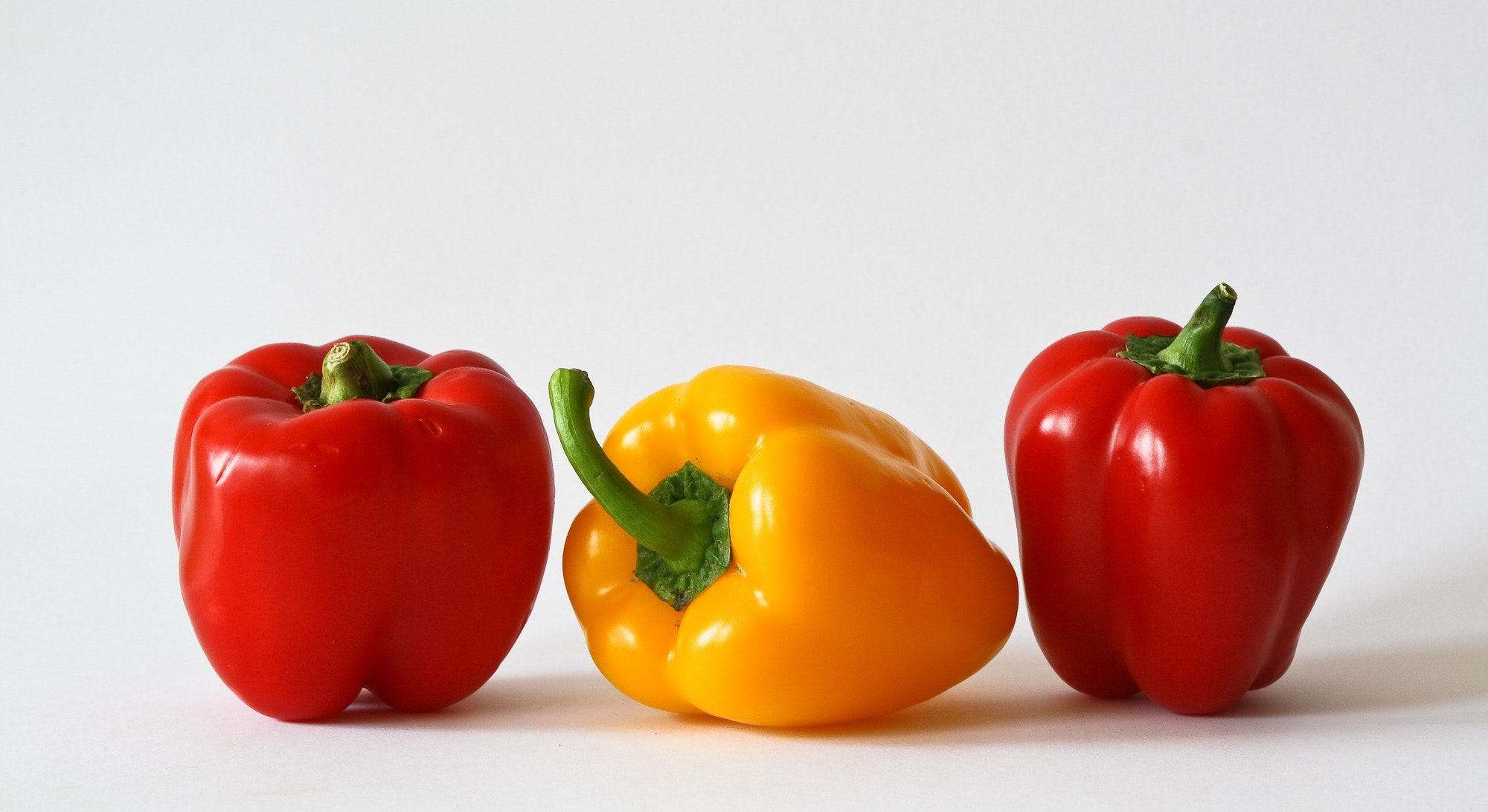 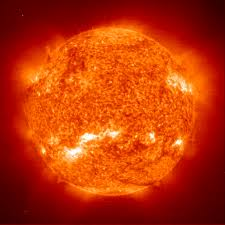 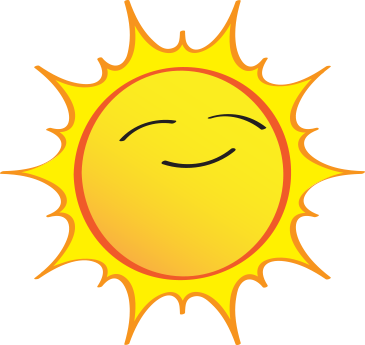 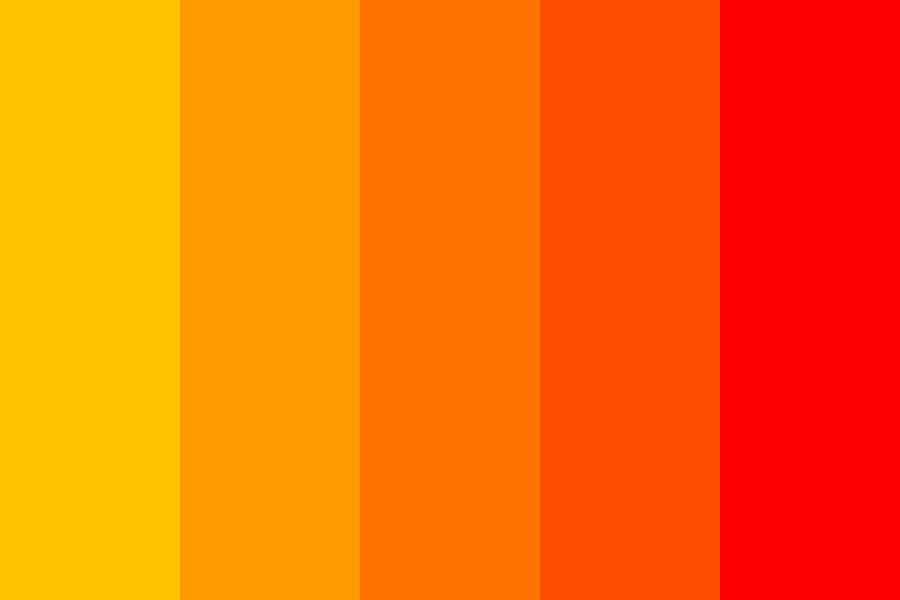 What do you think of when you think of things that are cold or cool?
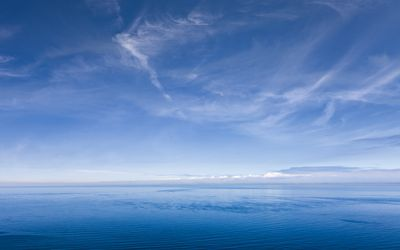 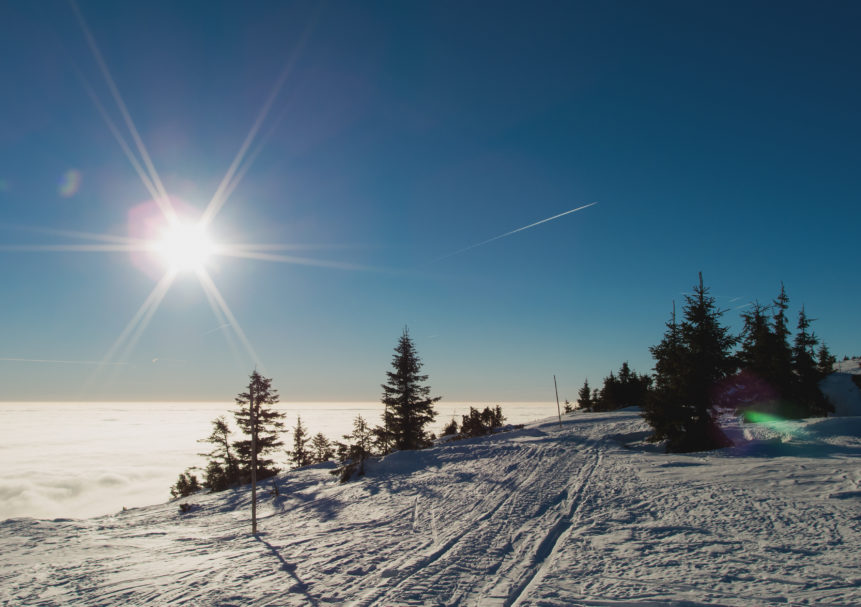 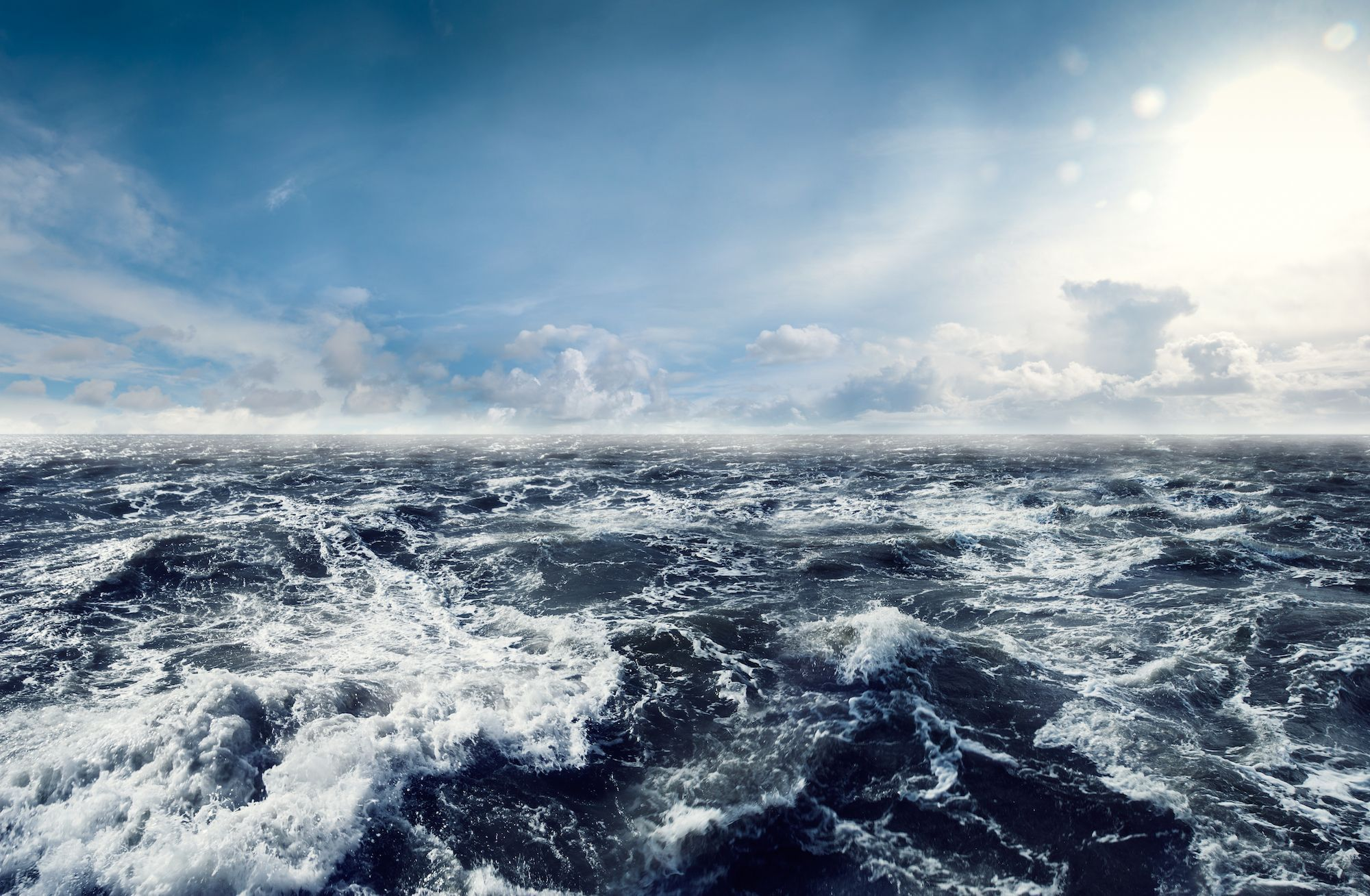 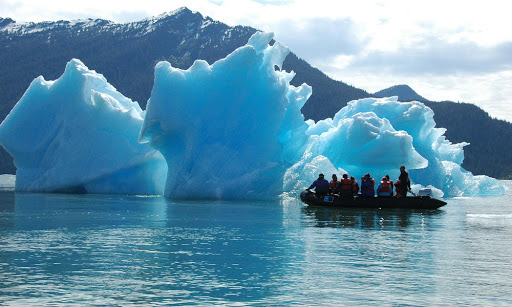 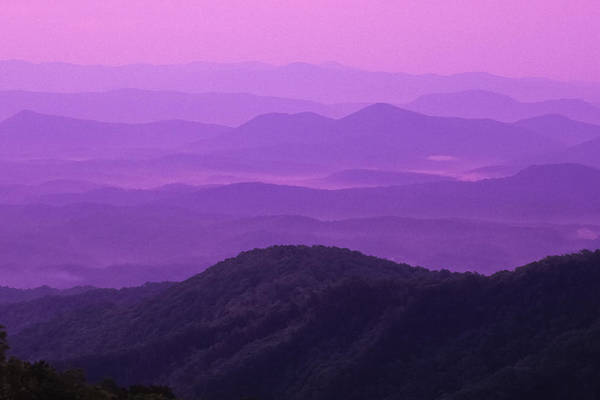 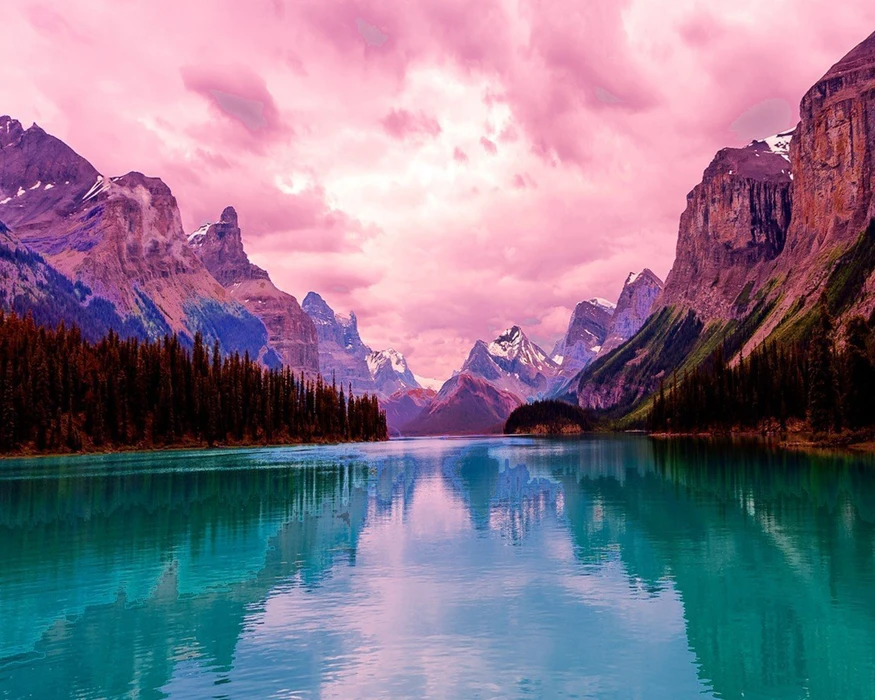 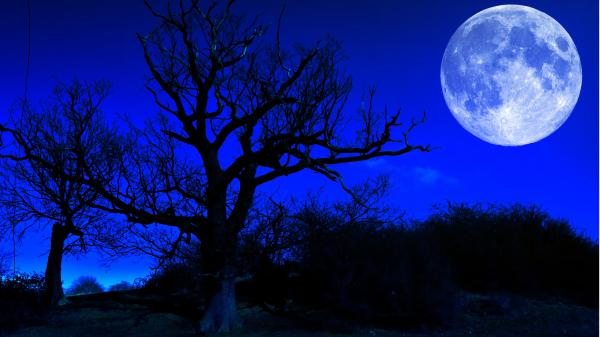 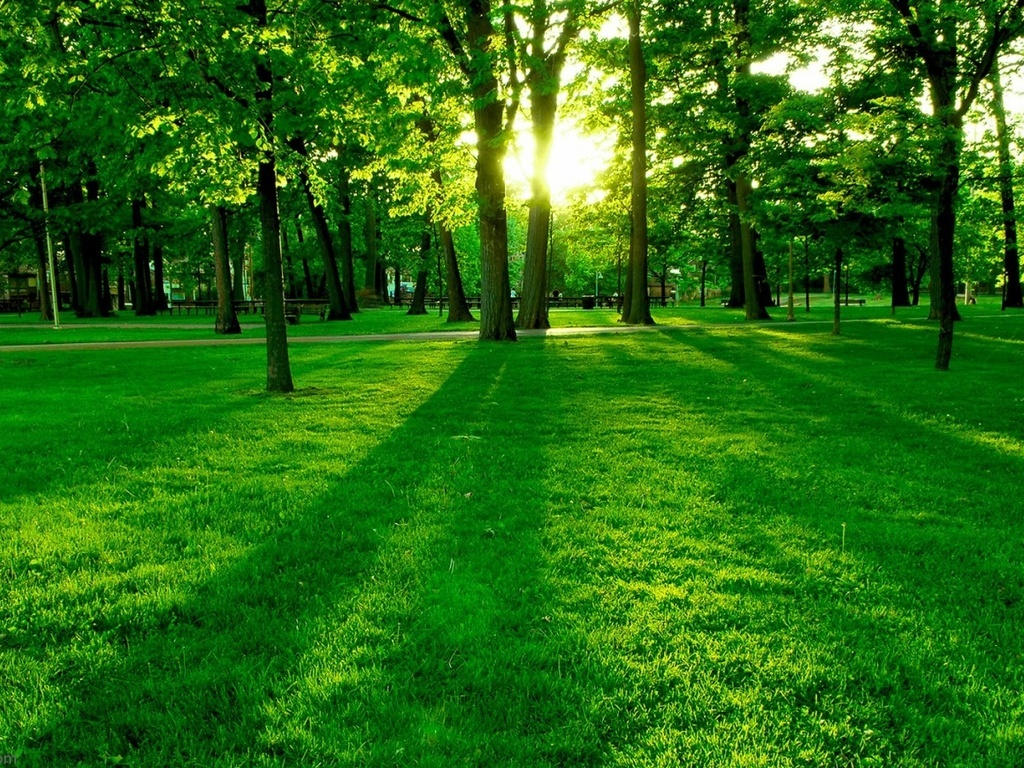 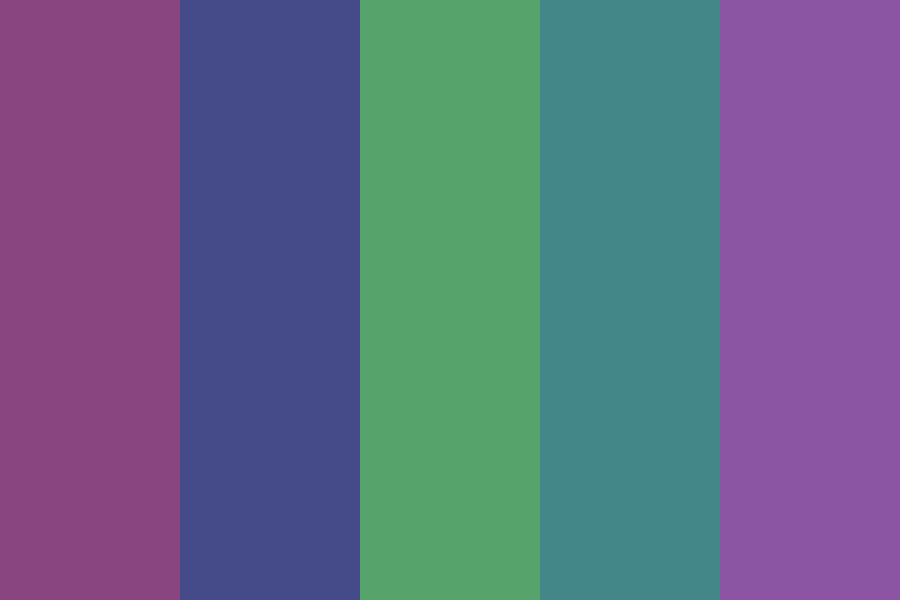 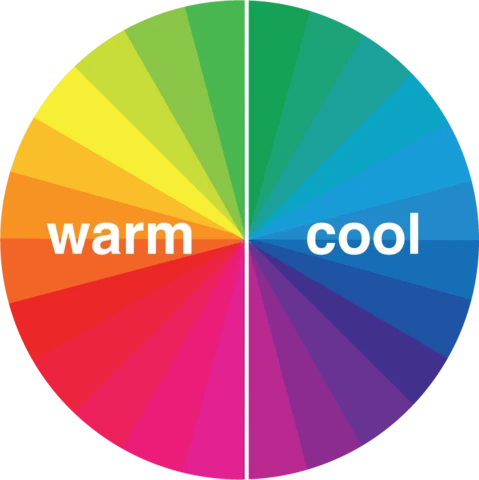 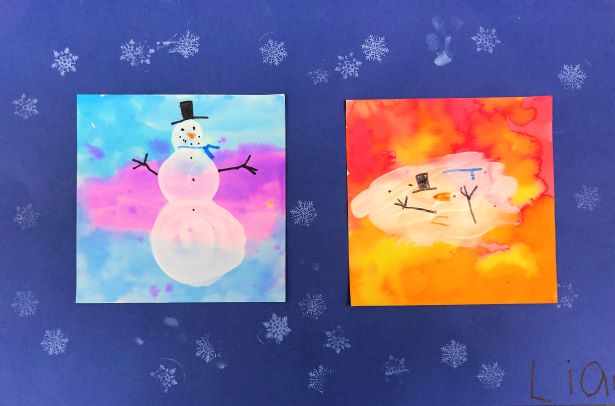 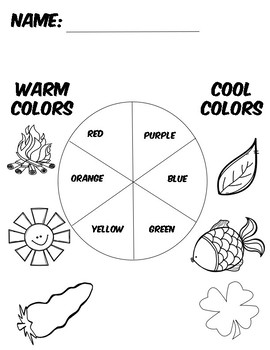